Implementing the PBiS Bully PreventionProgram at Parsons Elementary
Crystal Brown
4th Grade Teacher, Parsons PBiS Team Gibraltar District PBiS Coach
brownc@gibdist.net.
Parsons Elementary
Gibraltar Public Schools
We welcome about 430 ‘Parsons Pirates’each day, K-5
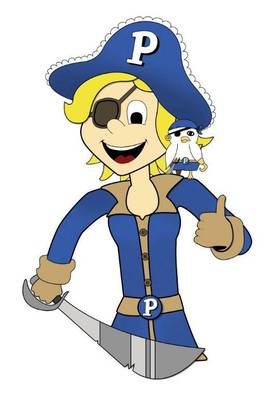 We’ve been a Respectful, Responsible, and Safe PBiS school since 2006
After discussing other Bully Prevention options for years, we started implementing the PBiS Bully Prevention Program last year.
We were drawn to a Bully Prevention Program…
Data
Our Physical Aggression data was consistently the most prevalent problematic
Fighting and threats were also quite high on a yearly basis
Most of these behaviors happened outside of the classroom
We were drawn to a Bully Prevention Program…
Teacher/Student Surveys
A surprising number of students reported feeling ‘bullied’ by other students
Several students said teachers ‘did nothing’ about the ‘bullies’
Teachers reported frustration because the behaviors were out of sight… out of our control.
We were drawn to a Bully Prevention Program…
Team Observations
In correlation with the data, our team meetings were filled with discussions of student aggression on the playground and in the hallways
In watching video surveillance of incidents, we studied student behavior and noticed bystander behavior
PBiS Bully Prevention…
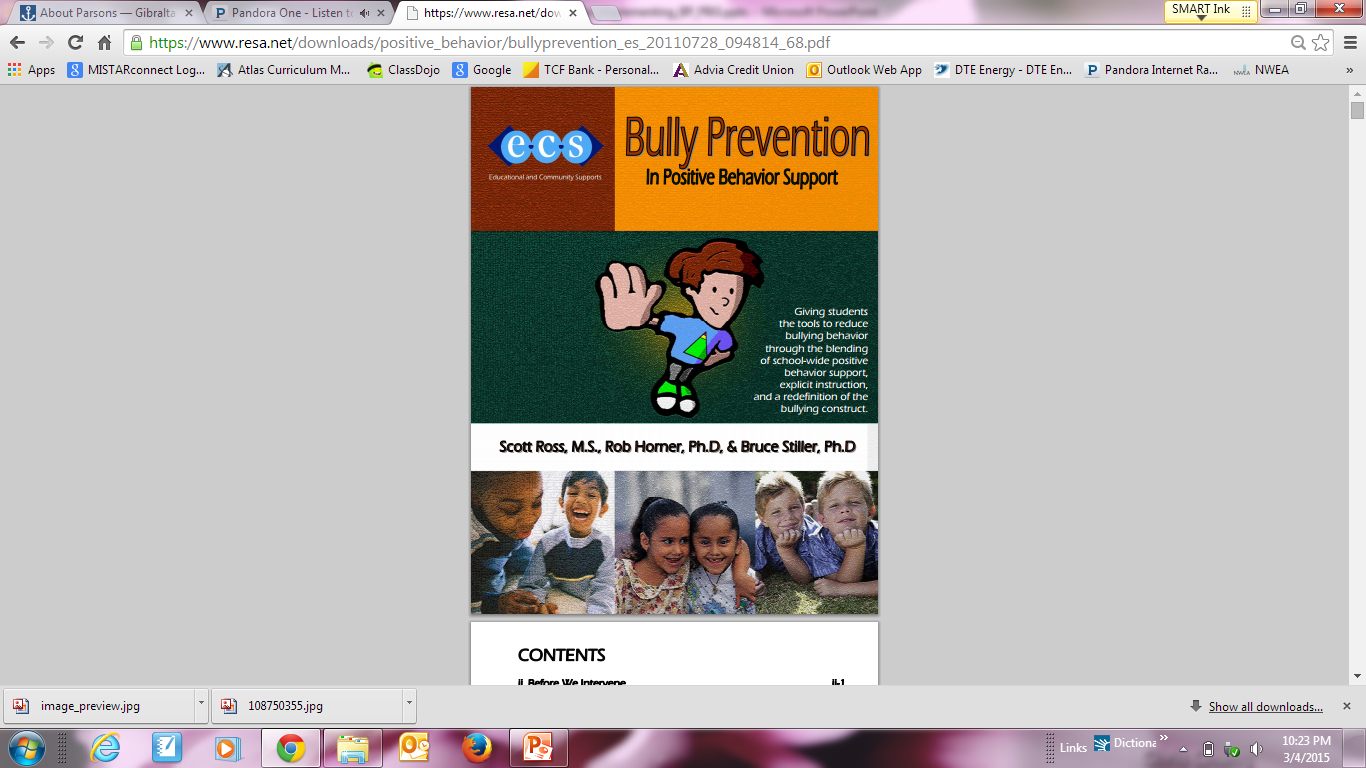 Consistent
Predictable sequence
Simple
Applicable to many school scenarios
Applicable to victim and aggressor
Empowering to Students
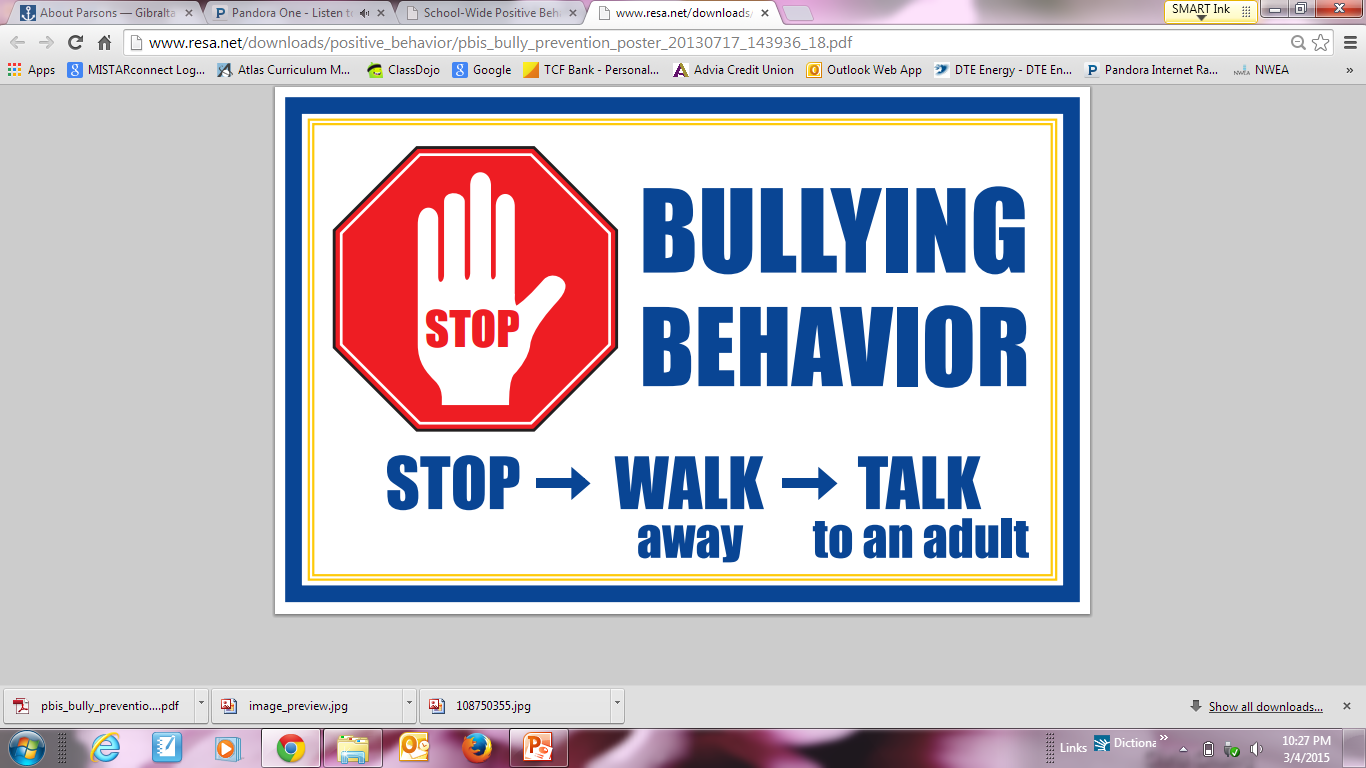 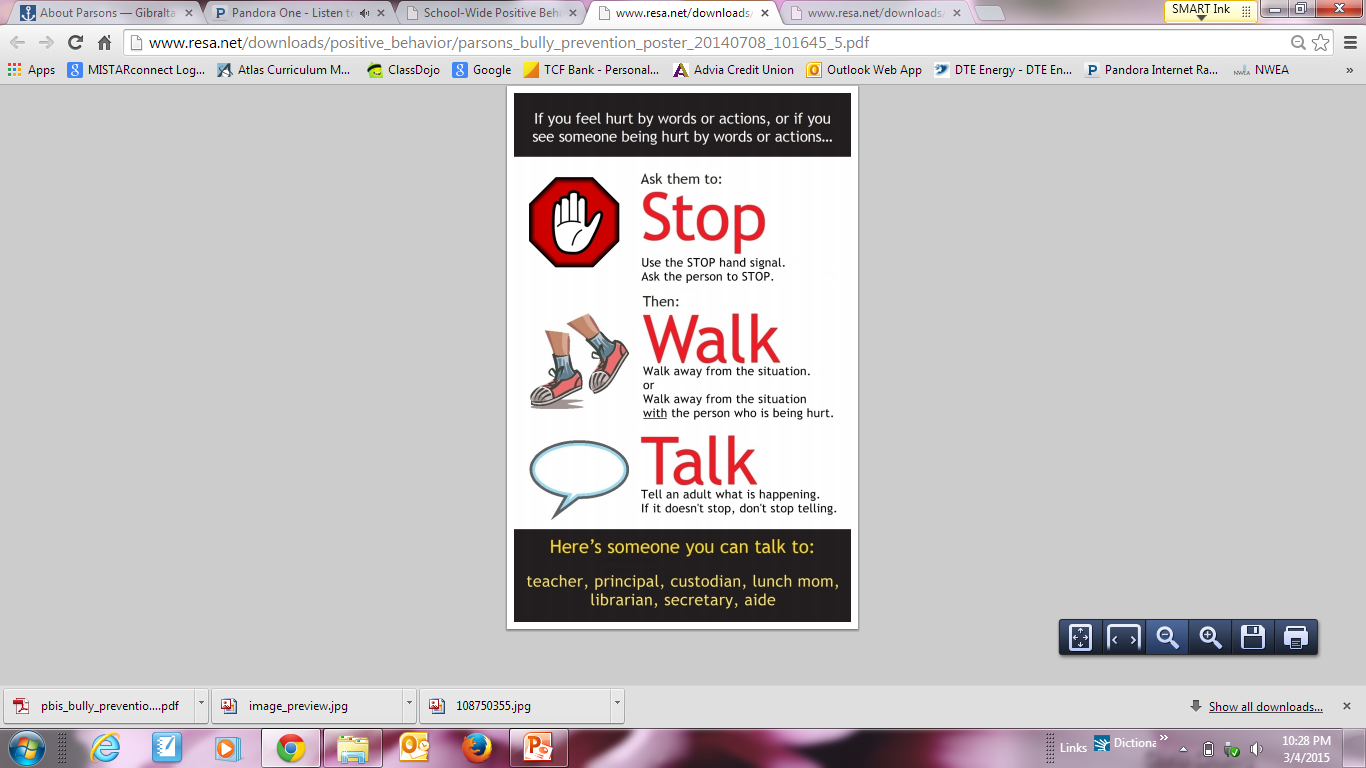 What does Stop-Walk-Talk mean to Parsons’ Pirates?
Implementation Strategy
1.	Kickoff Skit the First Week of School
Teachers perform skit
Principal introduces posters and vocabulary
Bringing it into the Classroom
Teachers use the Bully Prevention Program to teach lessons
Reinforce vocabulary in the classroom through lessons and everyday conversation
Teachers reinforce the BP behaviors and vocabulary with posters throughout the school
Teachers celebrate Upstanders in the classroom as they happen in real time
3.	Student Reenactment Video
Students perform short skits to highlight how to Stop, Walk, Talk
Teachers show video to students schoolwide
4.	PBiS Ambassadors
PBiS Ambassadors
4th grade students volunteered to be a Parsons Ambassador
After breaking into small groups, students decided upon their classroom audiences throughout the school, K-3
Brainstorming together, students identified a needed focus skill for their age students
Groups discussed how the message/focus skill would be presented
We met during lunch time… either eating or indoor recess
Groups practiced, and practiced, and practiced…
Finally when they were ready, students presented their Ambassador Lesson to their assigned classrooms.
PBiS Ambassadors
Teachers and students enjoyed the presentation of a Mentor
4th grade students learned a great deal more about the program and the most misunderstood parts because of their preparation.
4th grade Students made connections with smaller students and have been going out of their way to greet and acknowledge them in the hallway
The Future of BP-PBiS at Parsons
Scheduled Principal Sessions… 
Target skills identified for each class
Teacher follows up lesson with supported activities and consistent vocabulary
Upstanders in History…
Students identify people in our history who demonstrated ‘Upstander’ characteristics
Students research and create posters to hang around the school about people in our history who were exceptional models of Upstander behavior
Thank you!
Crystal Brown
Gibraltar Public Schools
Parsons Elementary
4th Grade

brownc@gibdist.net

@brownc_brown